H.E.L.L.O!
Warm-up!
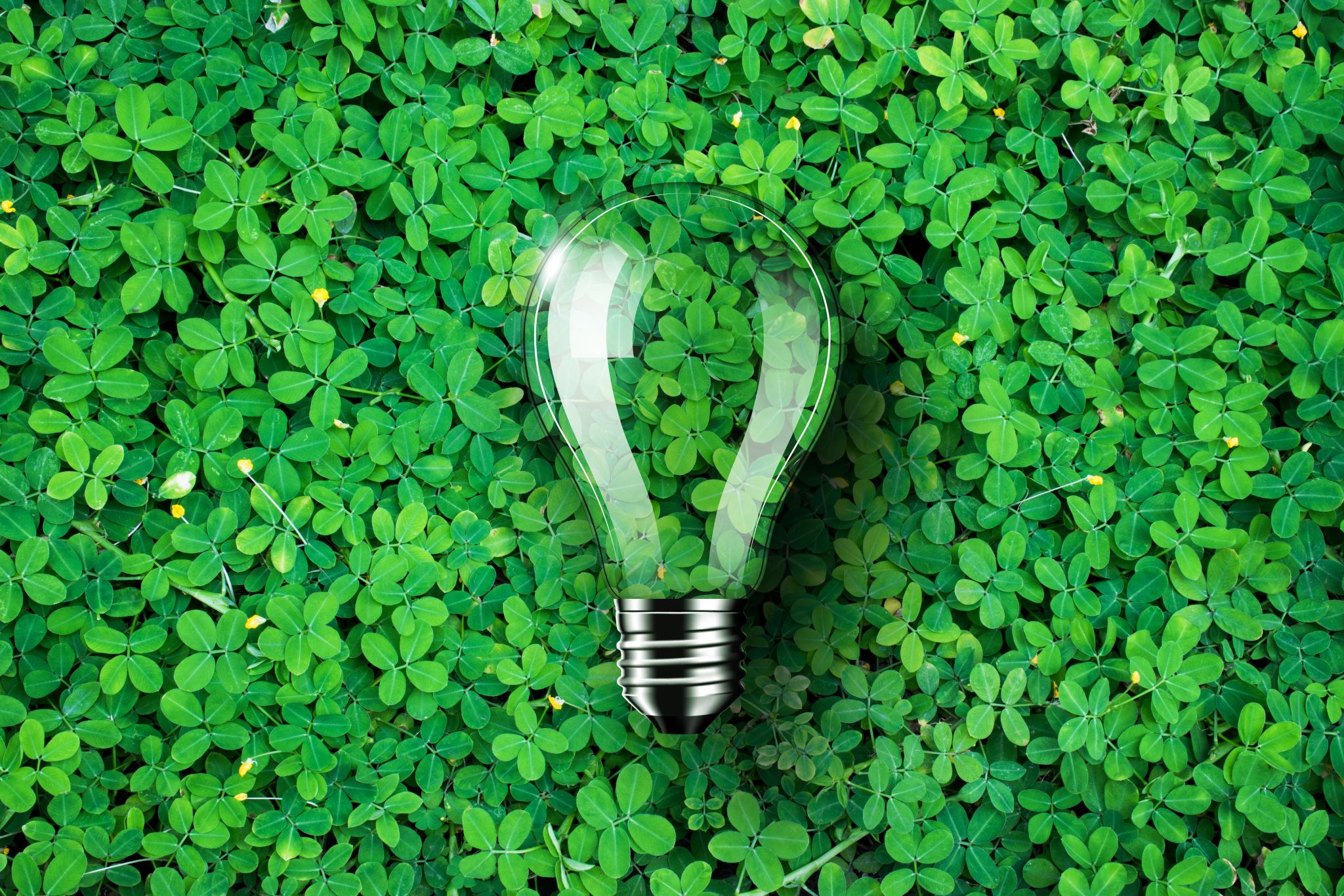 Recycling Rumba
Biosphere Big Sing
Full
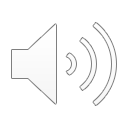 Motivation! Innovation!
Motivation! Innovation!
Motivation! Innovation!
Yeah!

It’s the recycling Rumba (clap clap)
Don’t forget to put it in the bin

It’s the recycling Rumba (clap clap)
Every bit of plastic, yes
All your cardboard boxes, yes
All your empty tin-cans, yes
All your waste paper
Put them….in the bin
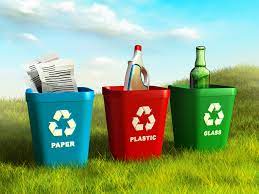 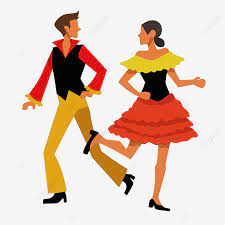 Reduce,       	(Motivation, Innovation) 2nd time only
Reuse,         	(Motivation, Innovation) 
Our World,  	(Motivation, Innovation) 
You choose  	(Motivation, Innovation)
We need a little more innovation
To close the plastic loop
We need a little more motivation
To close the plastic loop
Reduce,       	(Motivation, Innovation) 2nd time only
Reuse,         	(Motivation, Innovation) 
Our World,  	(Motivation, Innovation) 
You choose  	(Motivation, Innovation)
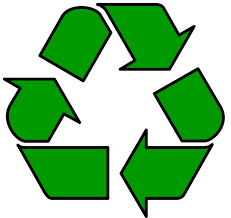 It’s the recycling Rumba (clap clap)
Don’t forget to put it in the bin

It’s the recycling Rumba (clap clap)
Every bit of plastic, yes
All your cardboard boxes, yes
All your empty tin-cans, yes
All your waste paper
Put them….in the bin
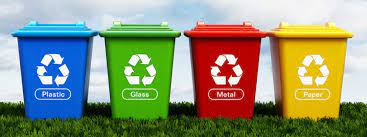 Rehearsal Slides
Motivation! Innovation!
Motivation! Innovation!
Motivation! Innovation!
Yeah!

It’s the recycling Rumba (clap clap)
Don’t forget to put it in the bin

It’s the recycling Rumba (clap clap)
Every bit of plastic, yes
All your cardboard boxes, yes
All your empty tin-cans, yes
All your waste paper
Put them….in the bin
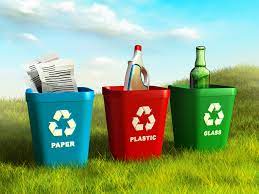 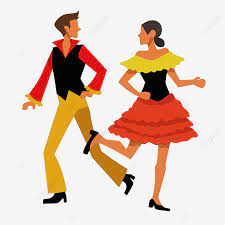 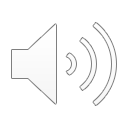 This slide extract
Reduce,       	(Motivation, Innovation) 2nd time only
Reuse,         	(Motivation, Innovation) 
Our World,  	(Motivation, Innovation) 
You choose  	(Motivation, Innovation)
This slide extract
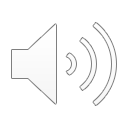 We need a little more innovation
To close the plastic loop
We need a little more motivation
To close the plastic loop
Reduce,       	(Motivation, Innovation) 2nd time only
Reuse,         	(Motivation, Innovation) 
Our World,  	(Motivation, Innovation) 
You choose  	(Motivation, Innovation)
Backing Track Slides
Backing
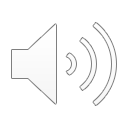 Motivation! Innovation!
Motivation! Innovation!
Motivation! Innovation!
Yeah!

It’s the recycling Rumba (clap clap)
Don’t forget to put it in the bin

It’s the recycling Rumba (clap clap)
Every bit of plastic, yes
All your cardboard boxes, yes
All your empty tin-cans, yes
All your waste paper
Put them….in the bin
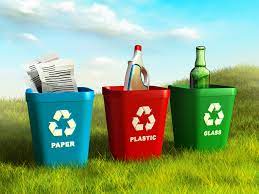 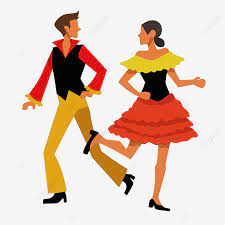 Reduce,       	(Motivation, Innovation) 2nd time only
Reuse,         	(Motivation, Innovation) 
Our World,  	(Motivation, Innovation) 
You choose  	(Motivation, Innovation)
We need a little more innovation
To close the plastic loop
We need a little more motivation
To close the plastic loop
Reduce,       	(Motivation, Innovation) 2nd time only
Reuse,         	(Motivation, Innovation) 
Our World,  	(Motivation, Innovation) 
You choose  	(Motivation, Innovation)
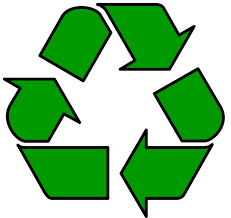 It’s the recycling Rumba (clap clap)
Don’t forget to put it in the bin

It’s the recycling Rumba (clap clap)
Every bit of plastic, yes
All your cardboard boxes, yes
All your empty tin-cans, yes
All your waste paper
Put them….in the bin
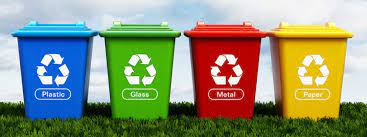